Автор: Чекурова Дария Иннокентьевна,
учитель начальных классов
Хандыгской СОШ
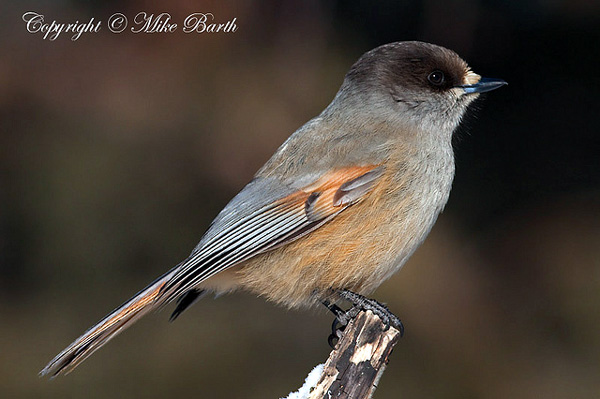 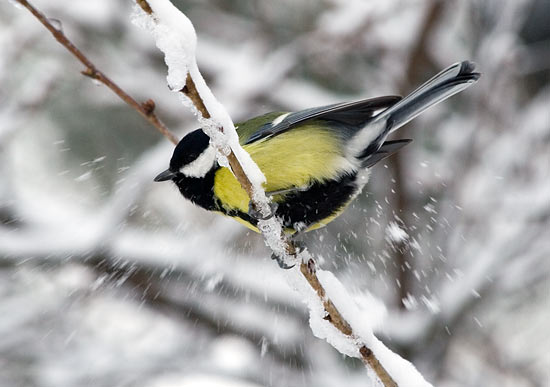 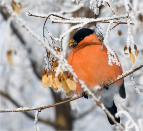 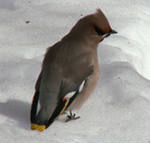 Белая куропатка – лесная птица средней величины. Окраска изменяется по сезонам. Зимнее оперение чисто белое. Питается травами, ягодами, почками, частями побегов.
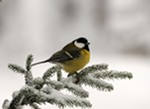 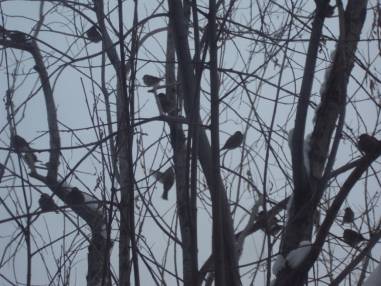 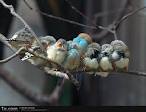 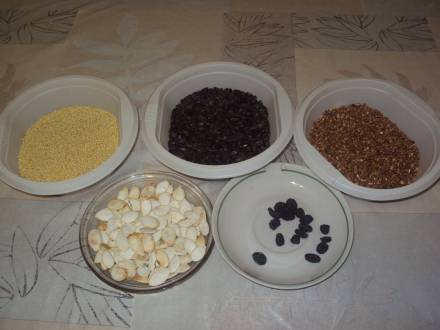 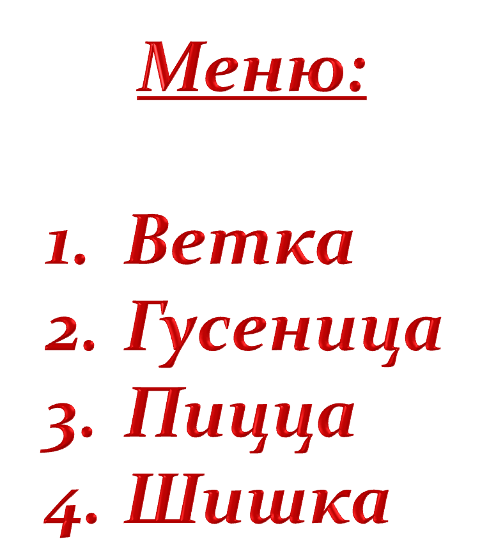 МЕНЮ:
На первое – «Сладкая палочка»
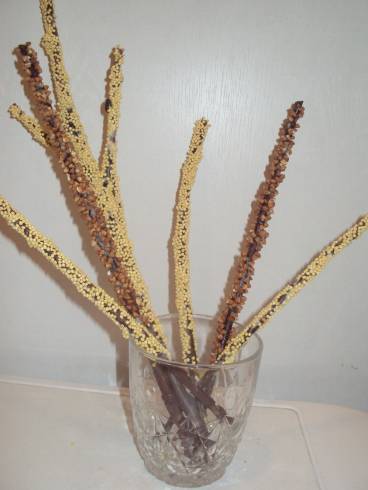 На второе – «Гусеничка в шубе»
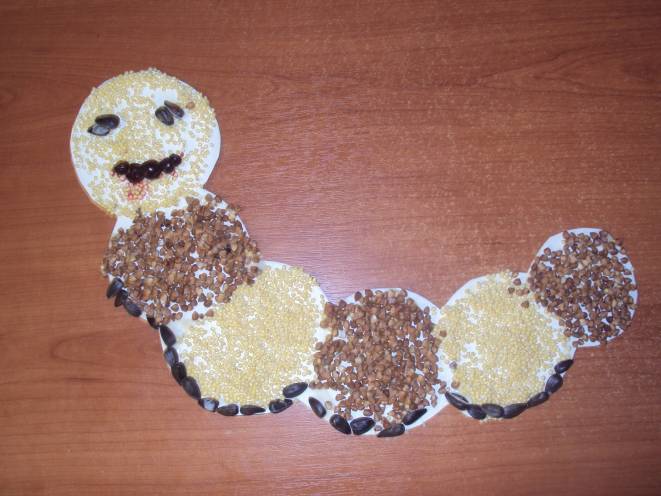 МЕНЮ:
«Пицца для птицы»
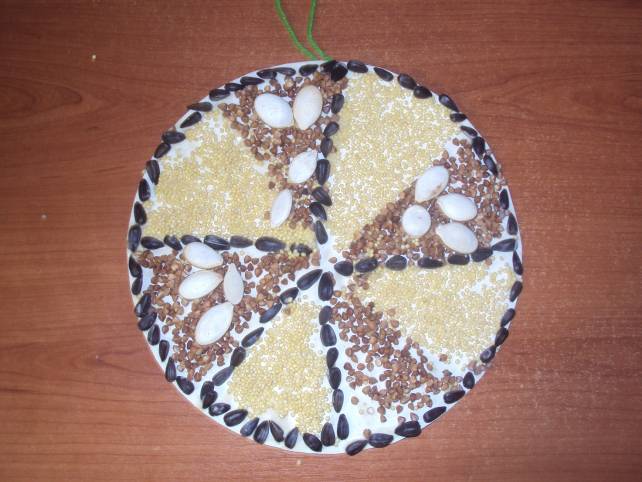 МЕНЮ:
На десерт – «Шишечка из крупинок»
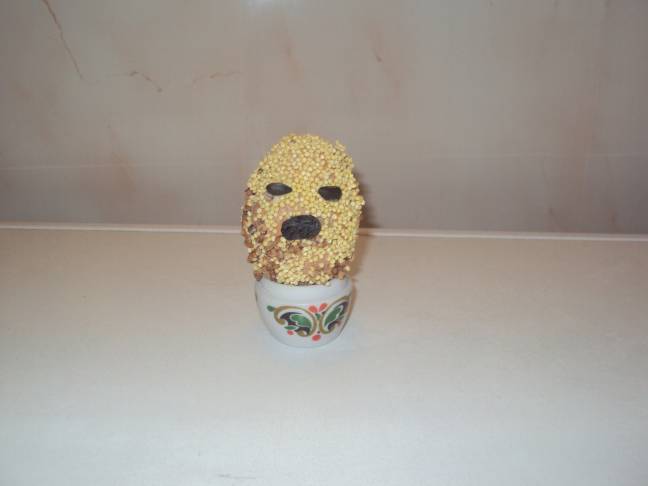 Правила безопасной работы с природным материалом:
Нельзя есть семена и ягоды незнакомых растений: они могут оказаться ядовитыми!
Нельзя играть ветками: можно пораниться!
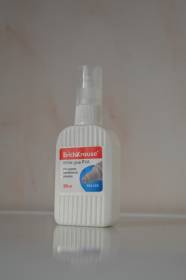 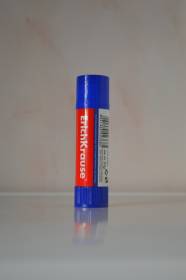 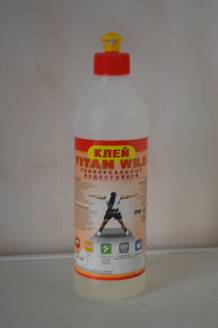 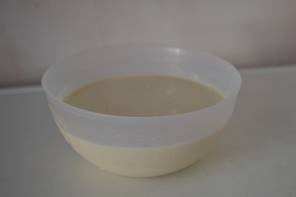 Способы наклеивания семян на ветку:
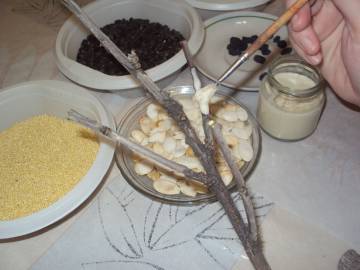 1 способ
Намазать клеем ветку
Обвалять ветку в смеси различных семян
Способы наклеивания семян на ветку:
2 способ
Намазать клеем ветку
  Приклеивать по     одному семечку
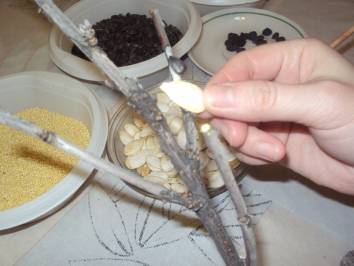 Каждому взять по ветке или по части картона.
Пользуясь 1-м или 2-м способом, наклеивать семена на ветку или картон.
Собрать все ветки  или части картона в целое.
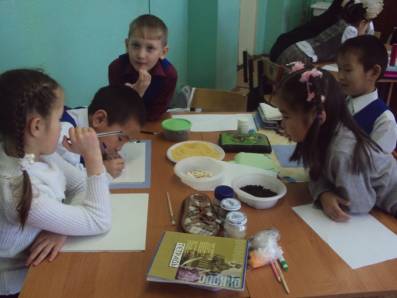 «Самая вкусная еда для птиц»

«Самая сладкая еда для птиц»

«Самая красивая еда для птиц»

«Самая полезная еда для птиц»
Покормите птиц зимой! Пусть со всех концов К вам слетятся, как домой, Стайки на крыльцо.Сколько гибнет их – не счесть, Видеть тяжело. А ведь в нашем сердце есть И для них тепло.Не богаты их корма,Горсть зерна нужна.Горсть одна –И не страшна будет им зима.Приучите птиц в мороз К своему окну, Чтоб без песен не пришлось Нам встречать весну!
      А.Яшин.